Quiz « la cité productive »
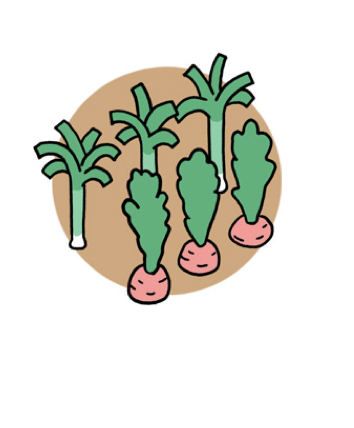 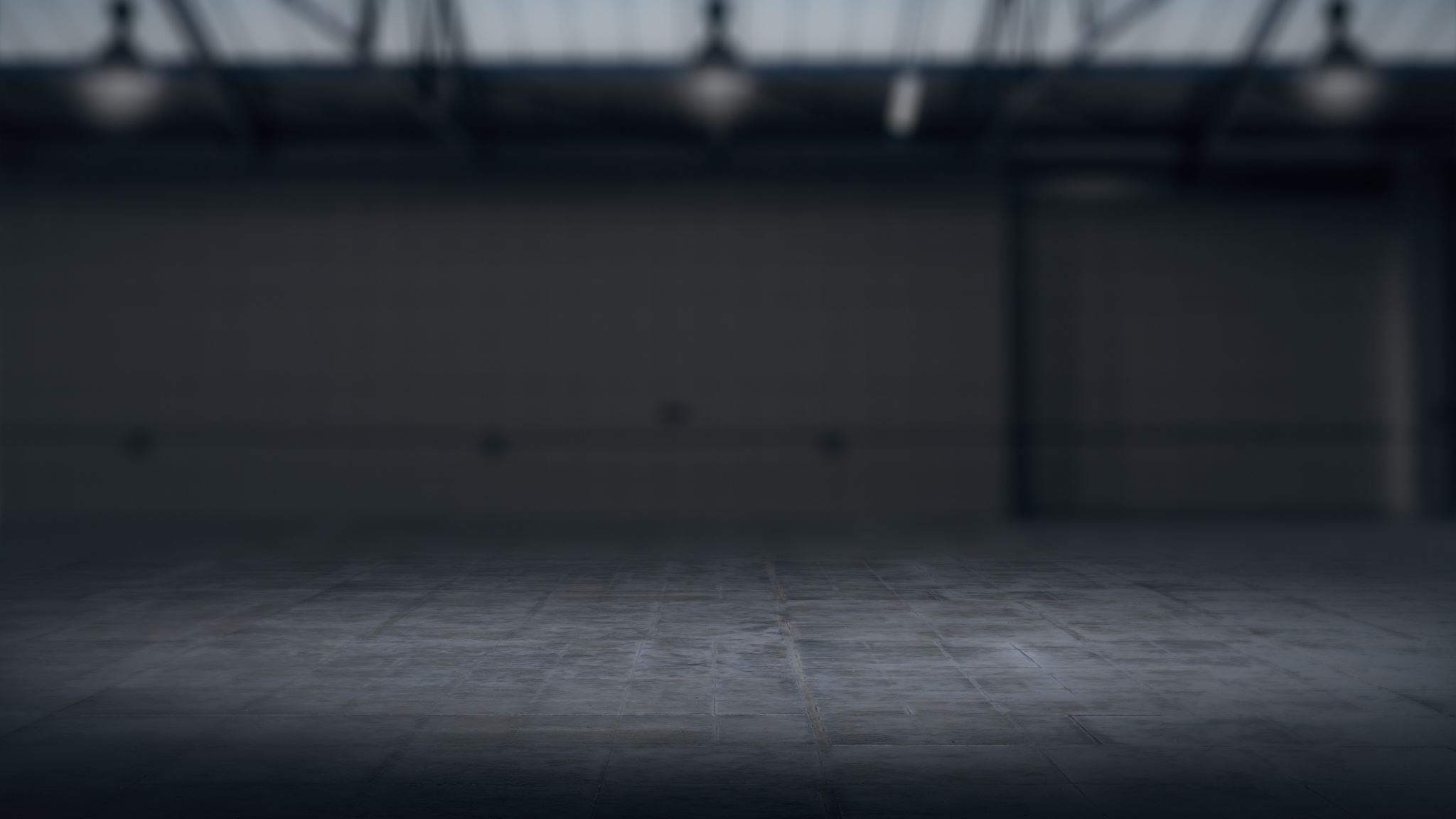 Cites 3 produits locaux qu’on pourrait produire dans notre cité idéale…
Quelles activités doit-on trouver dans un quartier pour le rendre agréable à vivre?
Donne 1 ou 2 activités importantes pour toi 